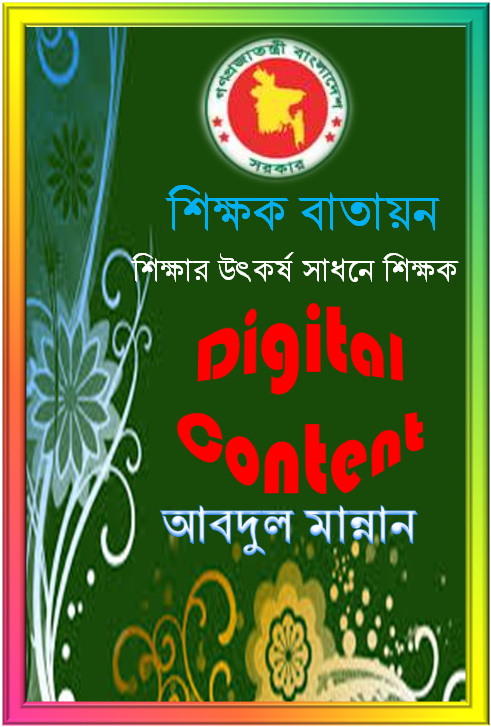 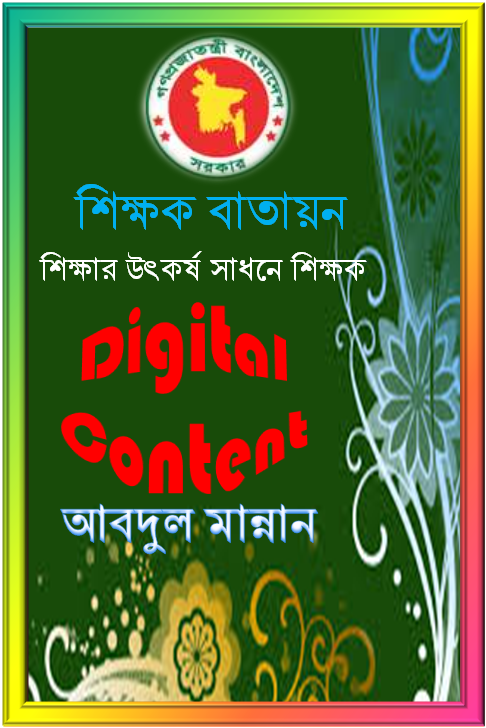 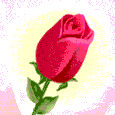 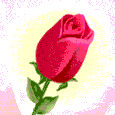 আজকের ক্লাসে সবাইকে
স্বাগতম
মুহাম্মদ আবু নোমান
মুহাম্মদ আবু নোমান
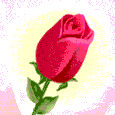 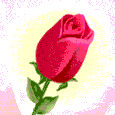 1
11:45:38 PM
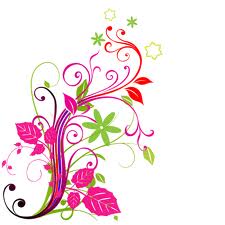 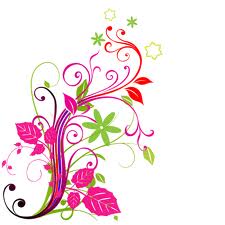 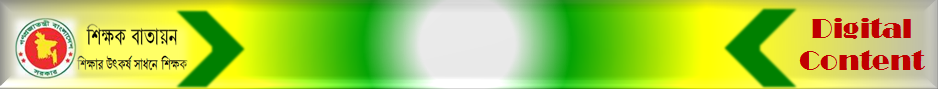 শিক্ষক পরিচিতি
মুহাম্মদ আবু নোমান সহকারী শিক্ষক 
বাটাখালী নূরীয়া দাখিল মাদ্রাসা।
Mobile: 01818  54  14  54 
E-mail:
masternoman24434@gmail.com
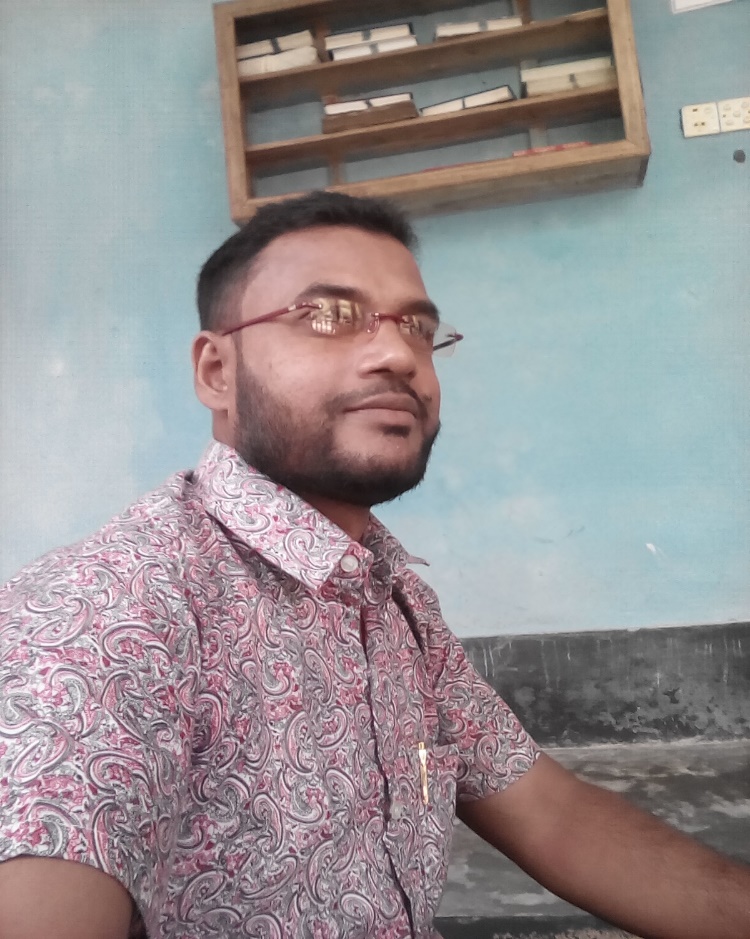 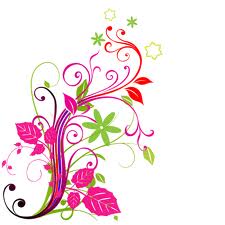 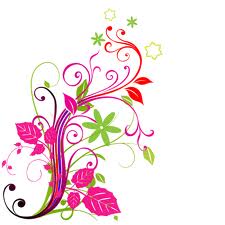 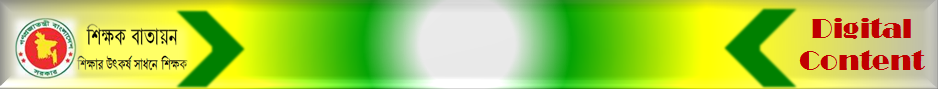 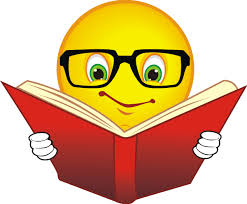 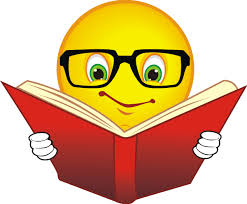 পাঠ পরিচিতি
শ্রেণি: অষ্টম
বিষয়: জীব বিজ্ঞান
3
11:45:39 PM
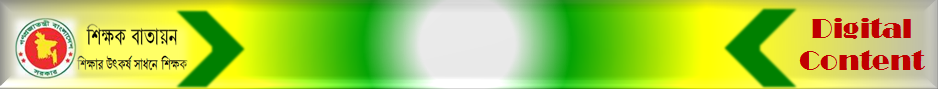 আাবেগ সৃষ্টি
নিচের Video টি দেখ:
এটি কিসের ভিডিও?
তাহলে আজ আমরা ‘মানব কঙ্কাল’ নিয়ে আলোচনা করব।
4
11:45:39 PM
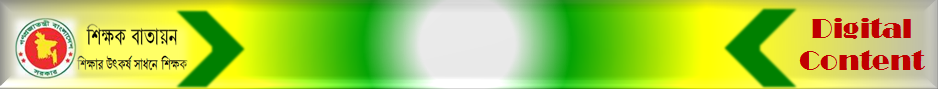 পাঠ শিরোনাম
‘মানব কঙ্কালের’ সাধারণ পরিচিতি
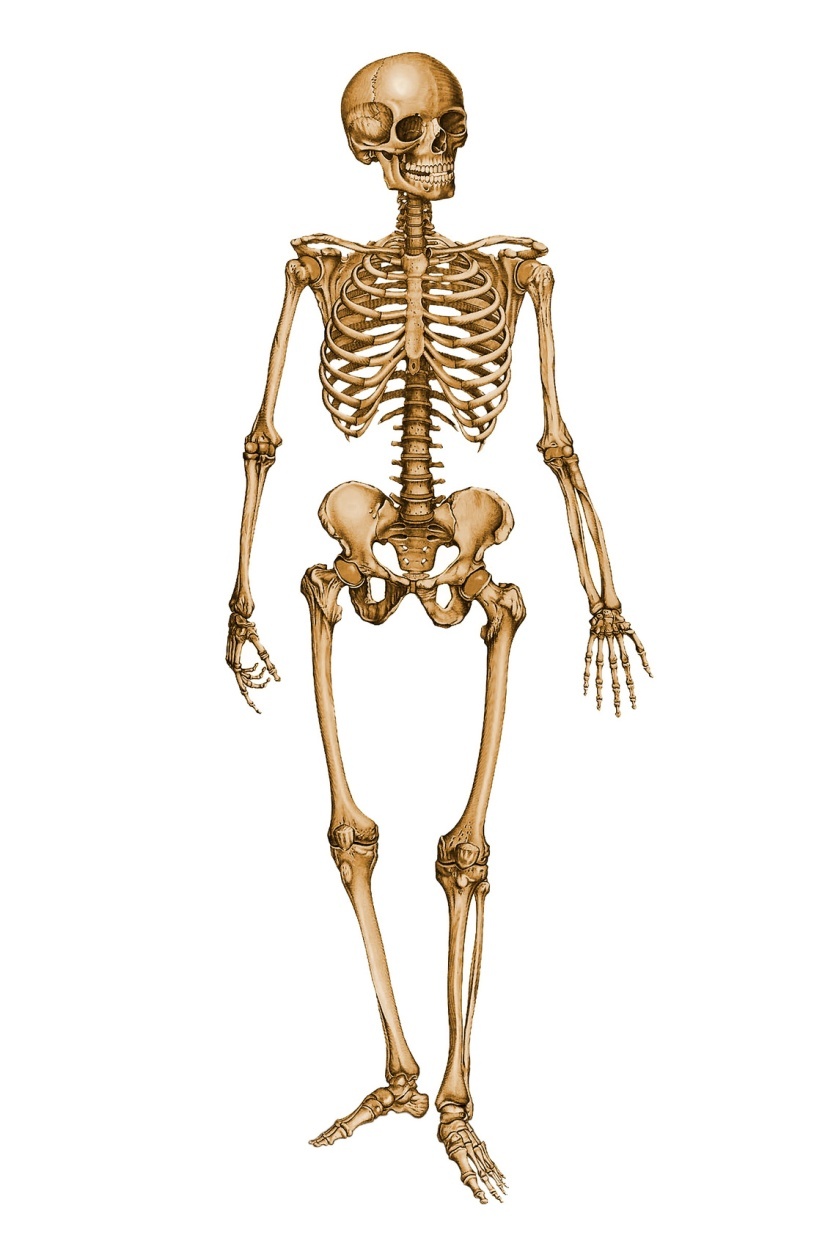 5
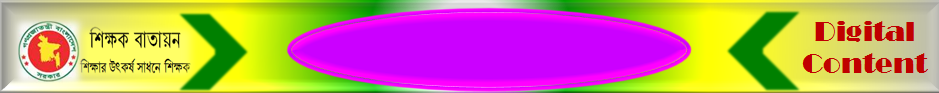 শিখনফল
এই পাঠ শেষে শিক্ষার্থীরা 
১
মানব  কঙ্কাল  কী  তা বলতে  পারবে।
২
মানব কঙ্কালতন্তের  বিভিন্ন অংশ বলতে  পারবে।
৩
কঙ্কালের  কাজ ব্যাখ্যা করতে  পারবে।
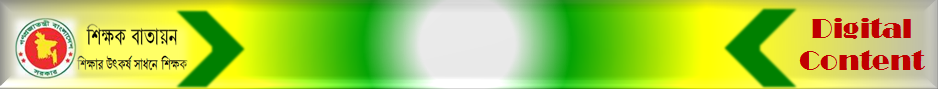 পাঠ উপস্থাপন
সময় : ২০ মিনিট
মানব কঙ্কালের বিভিন্ন অংশের পরিচয়:
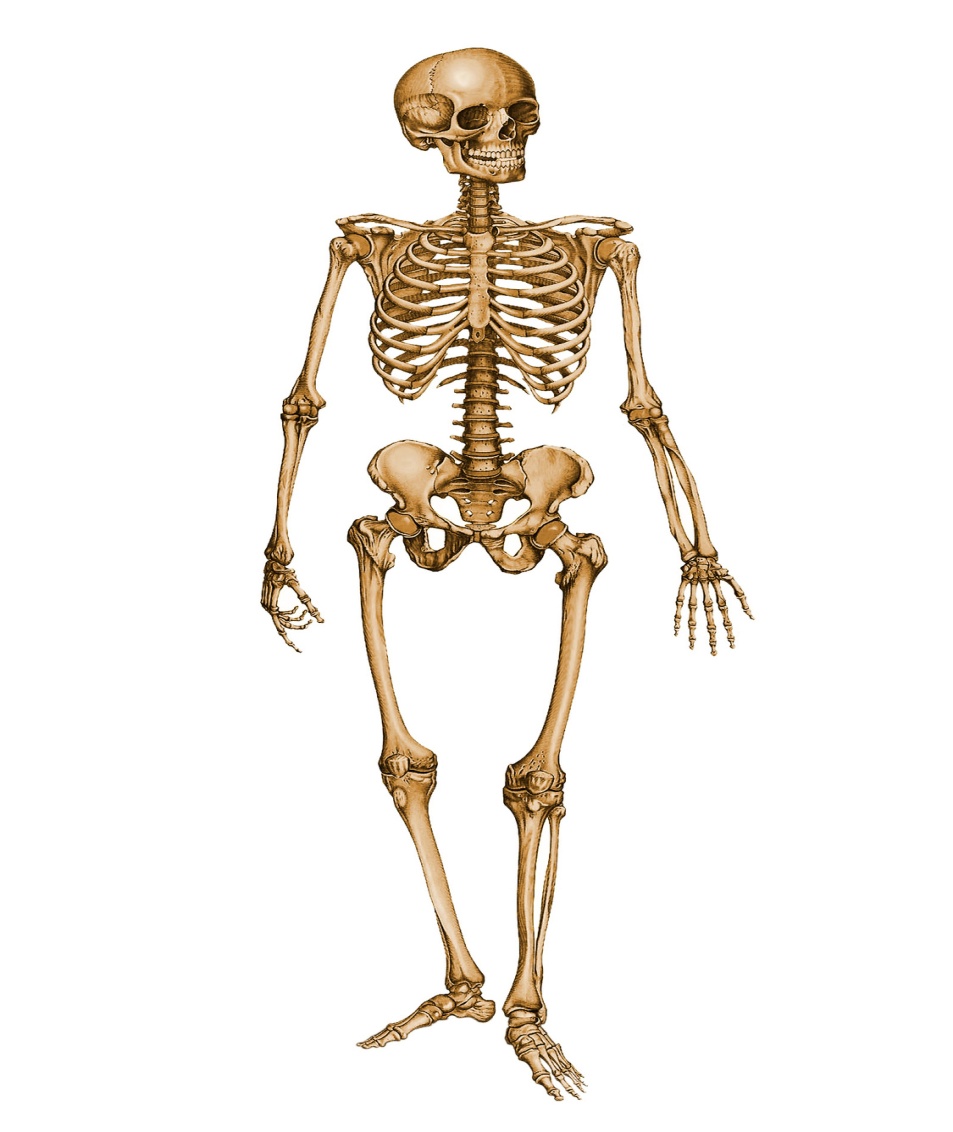 করোটিকা
ক্লাভিক্লল
পেকটোরাল
    গার্ডল
ম্যাক্সিলা
করোটি
স্ক্যাপুলা
ম্যান্ডিবল
হিউমেরাস
স্টার্ণাম
বক্ষপিণ্জর
বাহু
পরশ‌ুকা
রেডিয়াস
কশেরুকা
আলনা
স্যাক্রাম
কক্কিক্স
মেরুদন্ড
কার্পাল
হাত
মেটাকার্পাল
ফিমার
প্যাটেলা
ফ্যালাঞ্জেস
টিবিয়া
ইলিয়াম
পেলভিক 
গার্ডল
পা
ফিবুলা
পিউবিস
টার্সাল
মেটাটার্সল
11:45:39 PM
ফ্যালাঞ্জেস
8
চিত্র : মানব কঙ্কাল
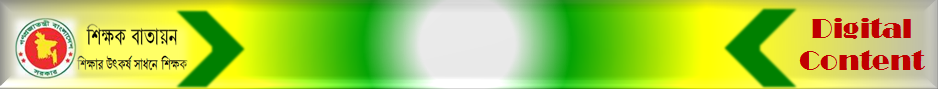 মানব কঙ্কালের সংক্ষিপ্ত বিবরণ ও কাজ
◊ কঙ্কাল আমাদের অতি প্রয়োজনীয় অঙ্গ। কঙ্কালের কারণে আমাদের দেহ কাঠামো ঠিক থাকে। আমাদের  দেহে মোট ২০৬ টি হাড় বা অস্থি রয়েছে। হাড়গুলি কোনটি লম্বা এবং কোনটি ছোট। সবচেয়ে বড় অস্থির নাম ফিমার এবং সবচেয়ে ছোট অস্থির নাম স্টেপস। মানব কংকাল ৪ ভাগে বিভক্ত। যথা-১> মাথার খুলি, ২> দেহকান্ড, ৩> উর্ধ্বঙ্গ এবং ৪> নিম্নাঙ্গ। কংকাল আমাদের ত্বক থেকে শুরু করে দেহের ভিতরে যাবতীয় নরম অঙ্গ ধারণ করে আছে। নিচে মানব কংকালের কাজ সংক্ষেপে আলোচনা করা হলো:
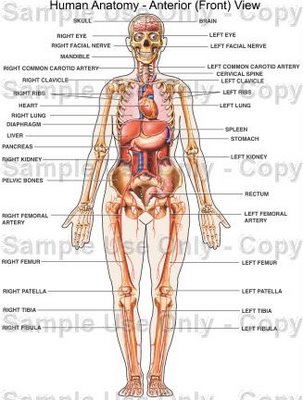 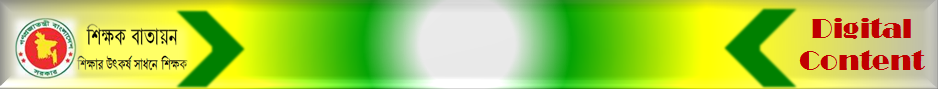 মানব কঙ্কালের বিবরণ ও কাজ
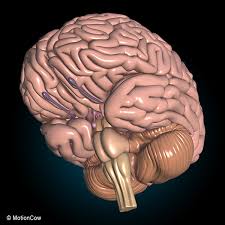 ◊ মাথার খুলি বাইরের আঘাত থেকে মস্তিককে রক্ষা করে।
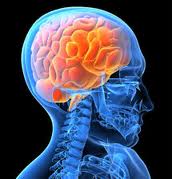 মাথার খুলি
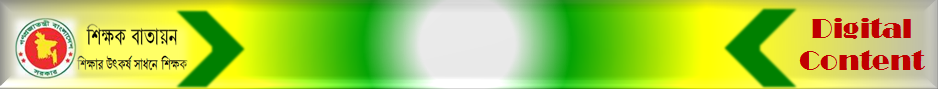 মানব কঙ্কালের বিবরণ ও কাজ
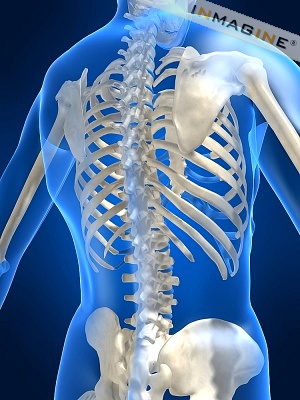 ◊ মেরুদন্ড, বক্ষপিঞ্জর ইত্যাদি নিয়ে দেহকান্ড গঠিত। আমাদের মেরুদন্ডে রয়েছে ৩৩ খানা হাড় বা অস্থি। মেরুদন্ড দেহকে সোজা রাখে এবং মস্তিষ্কের ভার বহন করে।
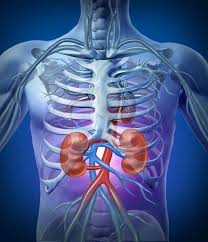 দেহকান্ড
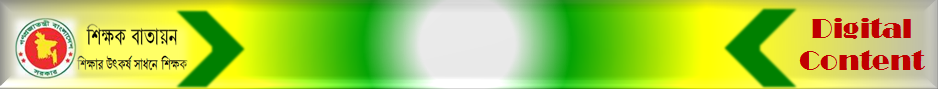 মানব কঙ্কালের বিবরণ ও কাজ
◊ বক্ষপিণ্জরটি দেখতে অনেকটা খাঁচার মত এবং এতে ১২ জোড়া  অস্থি রয়েছে। বক্ষপিন্জরটি  হৃদপিন্ড, ফুসফুস ইত্যাদিকে বেস্টন করে বাইরের আঘাত থেকে রক্ষা করে।
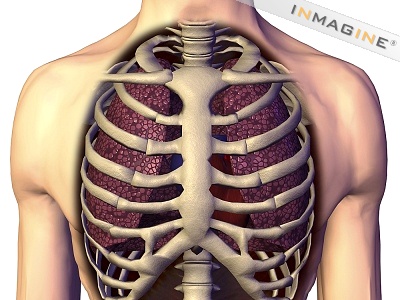 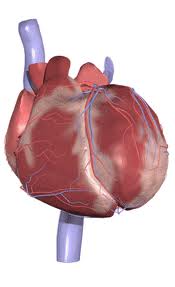 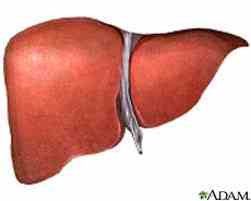 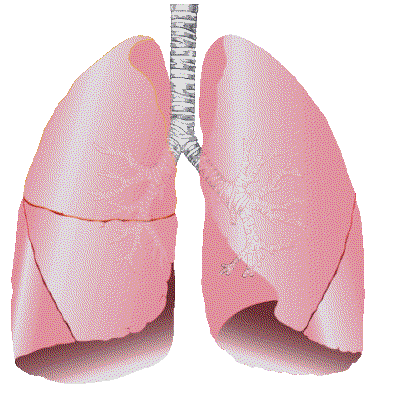 বক্ষ পিঞ্জর
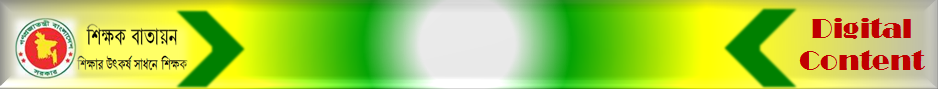 মানব কঙ্কালের বিবরণ ও কাজ
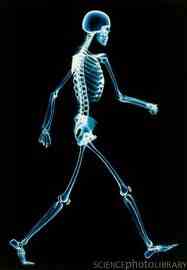 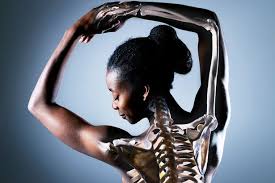 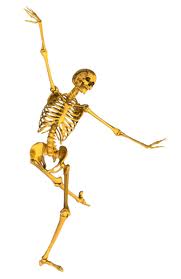 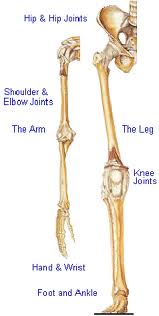 ◊ আমাদের উর্ধ্বাঙ্গে রয়েছে ৬৪ টি অস্থি এবং নিম্নাঙ্গে রয়েছে ৬২ টি অস্থি বা হাড়। এরা নড়াচড়া ও হাঁটতে সাহায্য করে।
13
11:45:40 PM
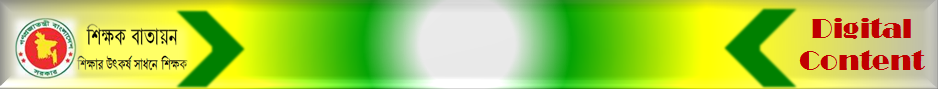 মানব কঙ্কালের বিবরণ ও কাজ
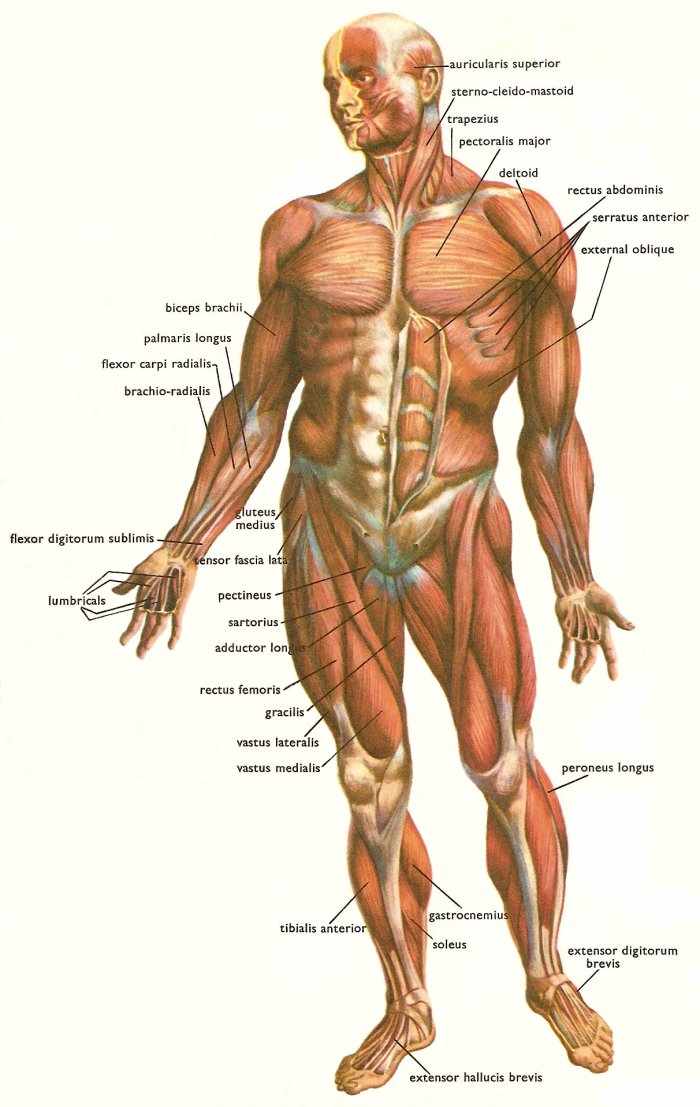 ◊ কংকাল ত্বক ও পেশী আটকে রাখে।
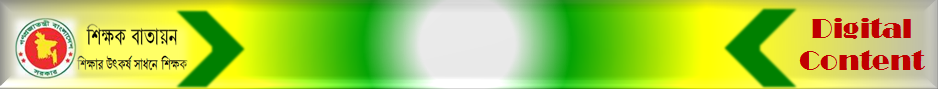 মানব কঙ্কালের বিবরণ ও কাজ
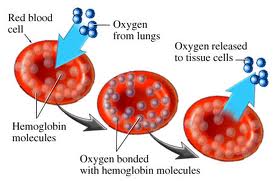 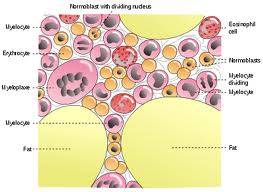 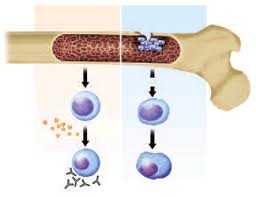 ◊ কঙ্কালের অস্থিমজায় লোহিত রক্তকণিকা তৈরি হয়।
[Speaker Notes: ্জায়]
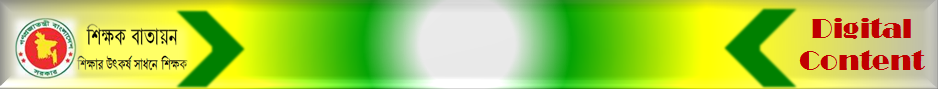 মানব কঙ্কালের বিবরণ ও কাজ
আর একটি ভিডিও দেখ:
16
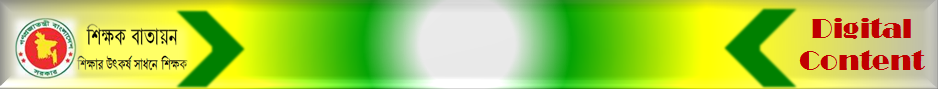 একক কাজ
সময় : ৫ মিনিট
সময় : ৫ মিনিট
সময় : 7 মিনিট
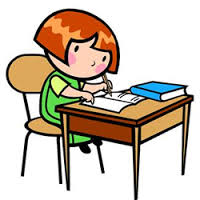 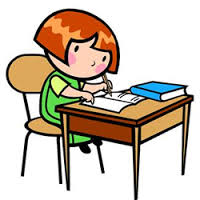 আবু নোমান
প্রশ্ন: মানুষকে মেরুদন্ডী প্রাণী বলা হয় কেন?
17
11:45:40 PM
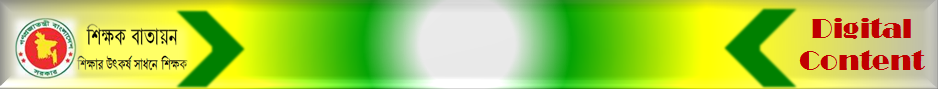 একক  কাজের  সমাধান  :: মিলিয়ে নাও
উত্তর: যে সকল প্রাণীর মেরুদন্ড আছে তাদেরকে মেরুদন্ডী প্রাণী বলা হয়। যেহেতু মানুষ প্রাণী এবং মানুষের মেরুদন্ড আছে তাই মানুষকে মেরুদন্ডী প্রাণী বলা হয়।
দলীয় কাজ
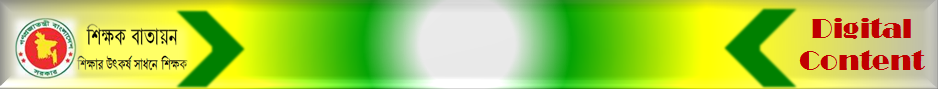 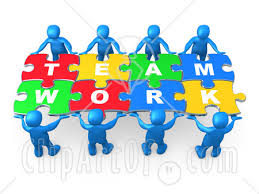 সময় : ১৫ মিনিট
সময় : ১৫ মিনিট
প্রশ্ন: আমাদের দেহের দৃঢ়তা প্রদান ও চলনে
           কঙ্কালের ভূমিকা কী?
 প্রত্যেক ছাত্র-ছাত্র্রী দলীয় ভাবে নির্দেশ মত সমস্যাটির সমাধান করবে। প্রয়োজনে আমি সহযোগিতা করব। 
19
11:45:40 PM
মূল্যায়ন
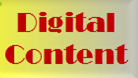 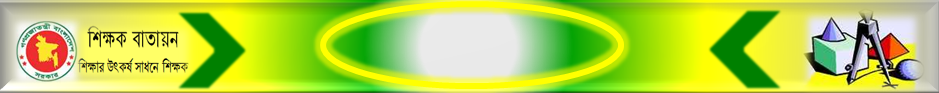 সময় : ৫ মিনিট
সময় : ৫ মিনিট
১। প্রঃ মানব কঙ্কাল  কী  ?
উঃ মানব দেহ যে শক্ত কাঠামো দ্বারা গঠিত তাকে কংকাল বলে।
২। প্রঃ মাথার খুলির ভিতরে কী সুরক্ষিত থাকে ?
উ: মস্তিষ্ক মাথার খুলির ভিতরে সুরক্ষিত থাকে।
৩। প্র: বক্ষপিঞ্জর দেখতে কিসের মত?
উ:  খাঁচার মত।
৪। প্র: মানবদেহে অস্থির সংখ্যা কতটি?
  (ক) ১০৬ টি                    (গ) ২০৮টি (ঘ) ২১২ টি।
(খ) ২০৬টি
৫। প্র: সবচেয়ে লম্বা অস্থির নাম কী?
 (ক) ফিমার   (খ) স্টেপস  (গ) টিবিয়া (ঘ) প্যাটেলা।
20
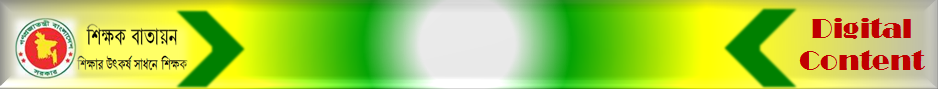 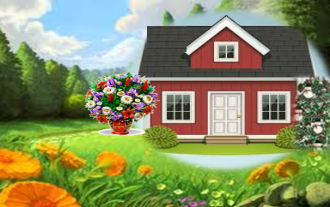 বাড়ির কাজ
সময় : ৩ মিনিট
১। নিচের চিত্রটি পর্যবেক্ষণ কর এবং প্রশ্নগুলোর উত্তর দাও।
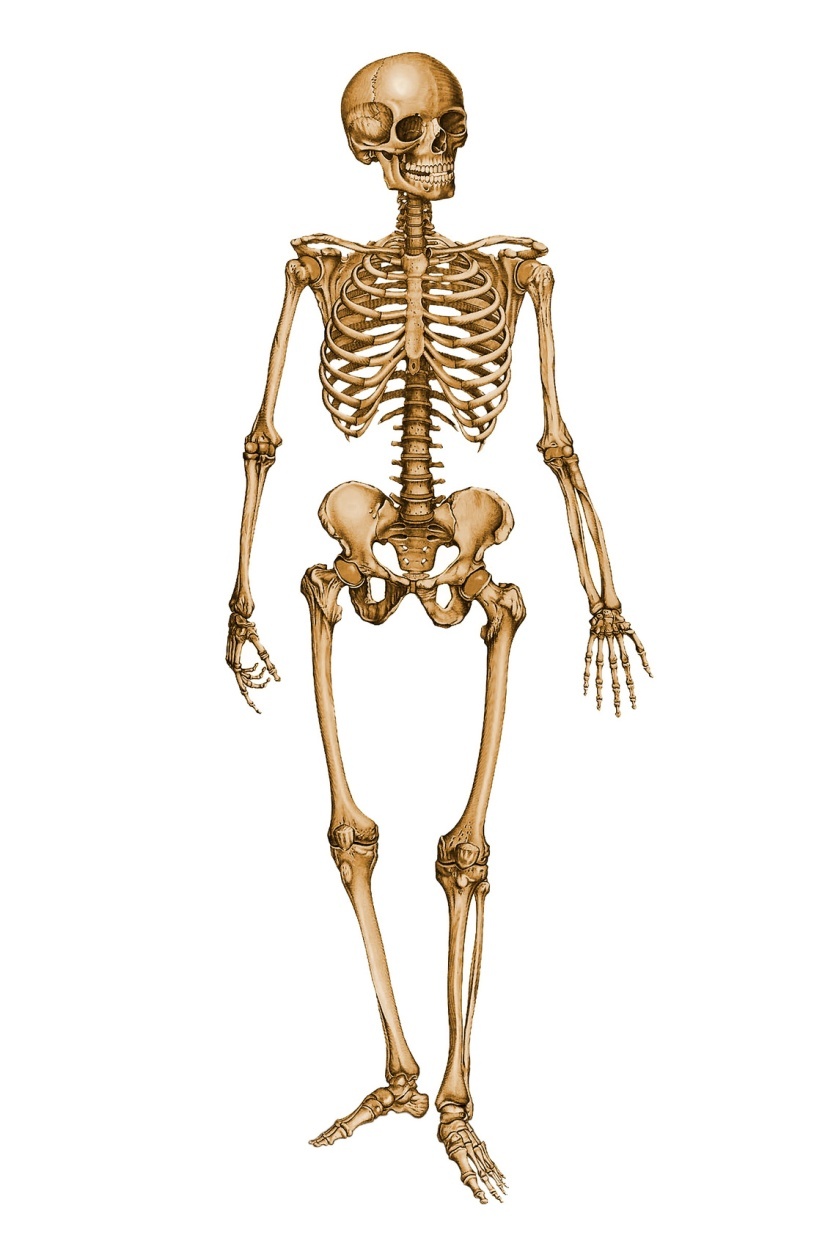 ক. কঙ্কাল কী?
খ. কোন অঙ্গটির কারণে মানুষকে মেরুদণ্ড প্রাণী বলা  হয়? ব্যাখ্যা কর।
গ. মানব  কঙ্কালের উপরের চিত্রটি অংকন পূর্বক এর বিভিন্ন অংশ চিহ্নিত কর।
ঘ. আমাদের দেহের দৃঢ়তা প্রদান ও চলনে কঙ্কালের ভূমিকা অনন্য’- বিশ্লেষণ কর।
11:45:40 PM
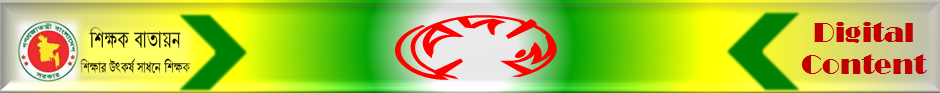 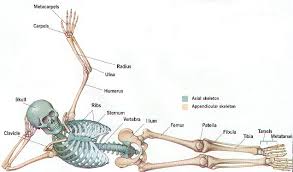 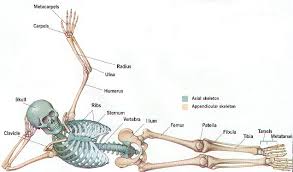 বা
দ
ধ
ন্য
সকলকে
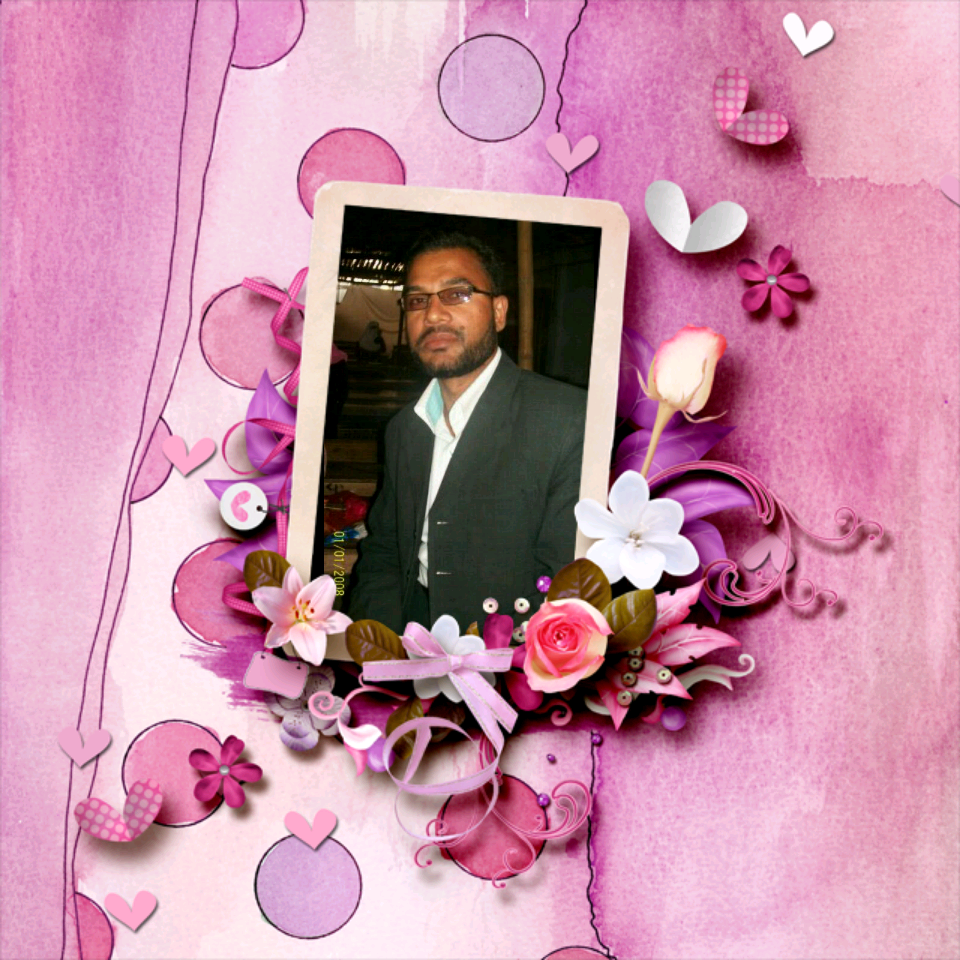